Poster Title of your Evidence-Based Practice Project
Author(s) and credentials
Evidence / Synthesis / Appraisal

Pick just ONE of the above suggested section headings, DELETE the others.
In this section, consider the following:
Outline the process and types of evidence you collected.
How did you go about finding it?  
What methods did you utilize?  
Which sources did you use?
Summarize the evidence.  Might be grouped in a table format.
Describe any tools used for evaluating, synthesizing or grading the evidence.
Include search strategies, resources consulted and keywords used.
How many articles were used.  Include any exclusion/inclusion criteria.
Provide your critical appraisal of the evidence to support the intervention or change.
Highlight some of the important studies and findings.
Implementation / Application / Intervention / Change

Pick just ONE of the above suggested section headings, DELETE the others.
In this section, consider the following:
Describe what changes you are making.
Tell why the changes are being implemented.
Describe the process for implementation.
Clinical Problem / Significance / Background

Pick just ONE of the above suggested section headings, DELETE the others.
In this section, consider the following:
Provide background information on the clinical problem. 
Give a historical context for your project.
Describe how you identified the problem for your project. 
Indicate any triggers (e.g. problem or knowledge)
Describe why the work was done and it’s importance.
Identify your stakeholders.
Significance / Conclusions / Discussion

Pick just ONE of the above suggested section headings, DELETE the others.
In this section, consider the following:
What conclusions can be drawn from your evaluation of the evidence.
Present any reasonable conclusions your results support.
Discuss the strengths and weaknesses of your findings.
Address any biases either yours or in the evidence.
Describe the impact of the work and any conclusions you can draw from your methods or results.
Project how can the change be sustained.
Results / Evaluation

Pick just ONE of the above suggested section headings, DELETE the others.
In this section, consider the following:
Talk about how you evaluated the practice change.
List any outcomes after the change was implemented.
Describe the tools used for data collection (e.g. survey, interviews etc.)
Describe how the outcomes or effectiveness of the change were measured.
Show pre and post implementation data.
Talk about any insights that were made.
Include tables and figures.
Describe the project and whether goals were met.
Evaluate the practice change.
Purpose

In this section, consider the following:
State the goals of the project.
Explain why you undertook the work.
Nursing Implications

In this section, consider the following:
This is where you can show the impact your work will have in the practice setting.  
What difference have you made?
Describe how your results will impact clinical practice.
This is YOUR chance to share with others how you used CHANGE for improvement!
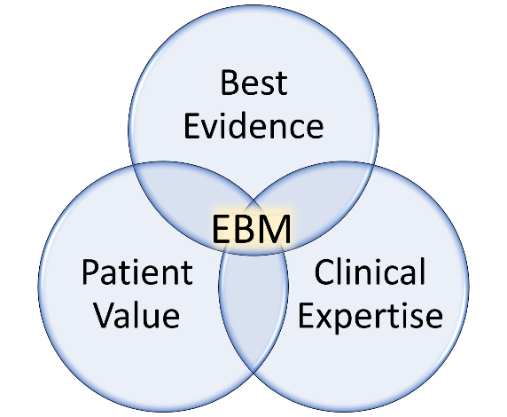 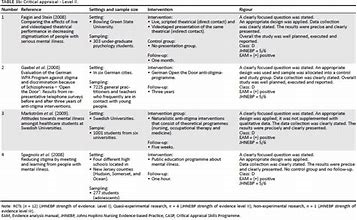 References 

Make sure they are consistent in format.
If not otherwise directed, model after APA.
Author, A. (Publication Year). Article title. Periodical Title, Volume(Issue), pp.-pp
Clinical Question

In this section, consider the following:
What was the question to be solved.
Present your question here.  Use the PICO(T) format.
P-patient or problem
I-intervention
C-comparisons
O-Outcomes
T-time
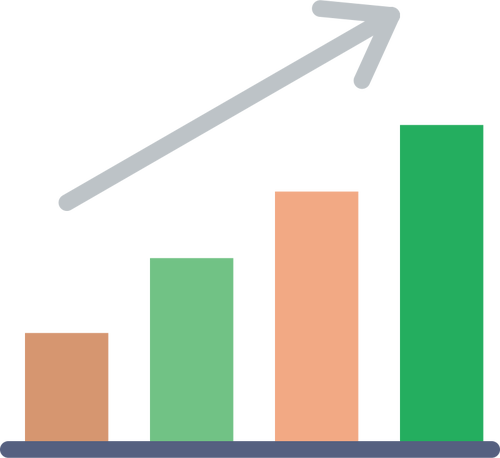 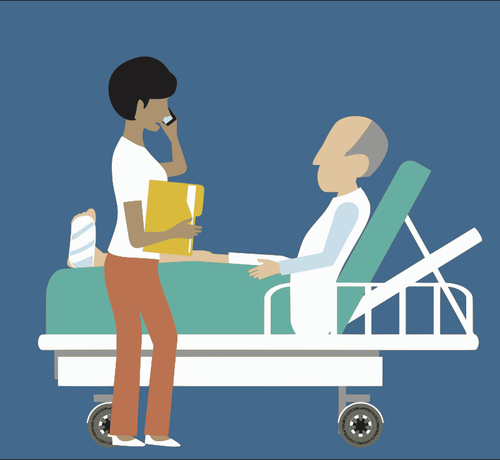 Acknowledgements

Acknowledge anyone who helped with the project or poster.
Include sources used on the poster such as for images or quotes.